«МАЛЫШАМ О МУЗЫКЕ»



КОРНИЛОВА ИРИНА ЮРЬЕВНА,ПРЕПОДАВАТЕЛЬ ТЕОРЕТИЧЕСКИХ ДИСЦИПЛИН
В наше время остро стоит вопрос о наборе учащихся на музыкальное отделение в школу искусств. Занятие на любом музыкальном инструменте предполагает определенный труд. Много лет в школе существует группа раннего эстетического развития. И мы считаем эту группу небольшой «кузницей». Обычно из 12 человек на музыкальное отделение выражают желание 5-6 ребят. Обязательное условия всех занятий – ИГРА.
  На уроке использую заимствованные формы работы и формы, придуманные в ходе уроков для данного возраста.
Ножной нотный стан. Техника изготовления проста- малярный скотч, канцелярский скотч,  цветная бумага, использованные компакт-диски. Клавиатура для каждого учащегося на столе.Ступеневая столбица на полу.(малярный скотч, цветная бумага)Раздаточный материал(киндер- сюрприз,  пуговицы…..)Увеличенный нотный стан.Синтезатор.Интерактивная доска.
Основной задачей в деле музыкального развития детей является воспитание различных сторон музыкального слуха: мелодико-интонационного, ладового, гармонического, а также чувства метроритма, внутренних слуховых представлений, музыкального мышления, памяти, чувства формы.
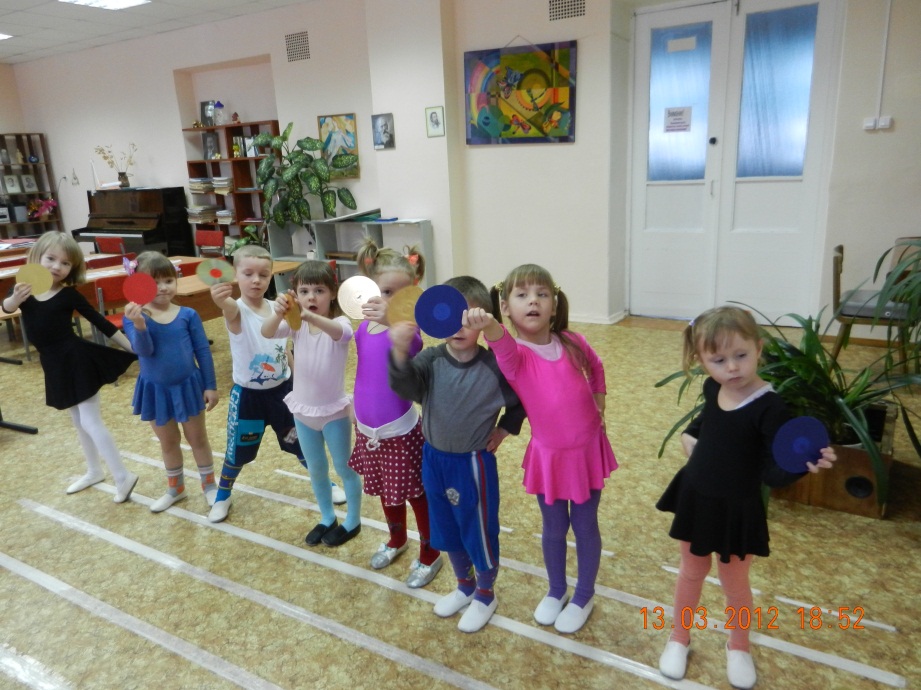 Курс рассчитан на 1 года 
Вначале   мы привыкать к определённым традициям, порядку, музыкальным понятиям. Привыкаем к школе и здесь необходимо дозированное использование всех формы работы.
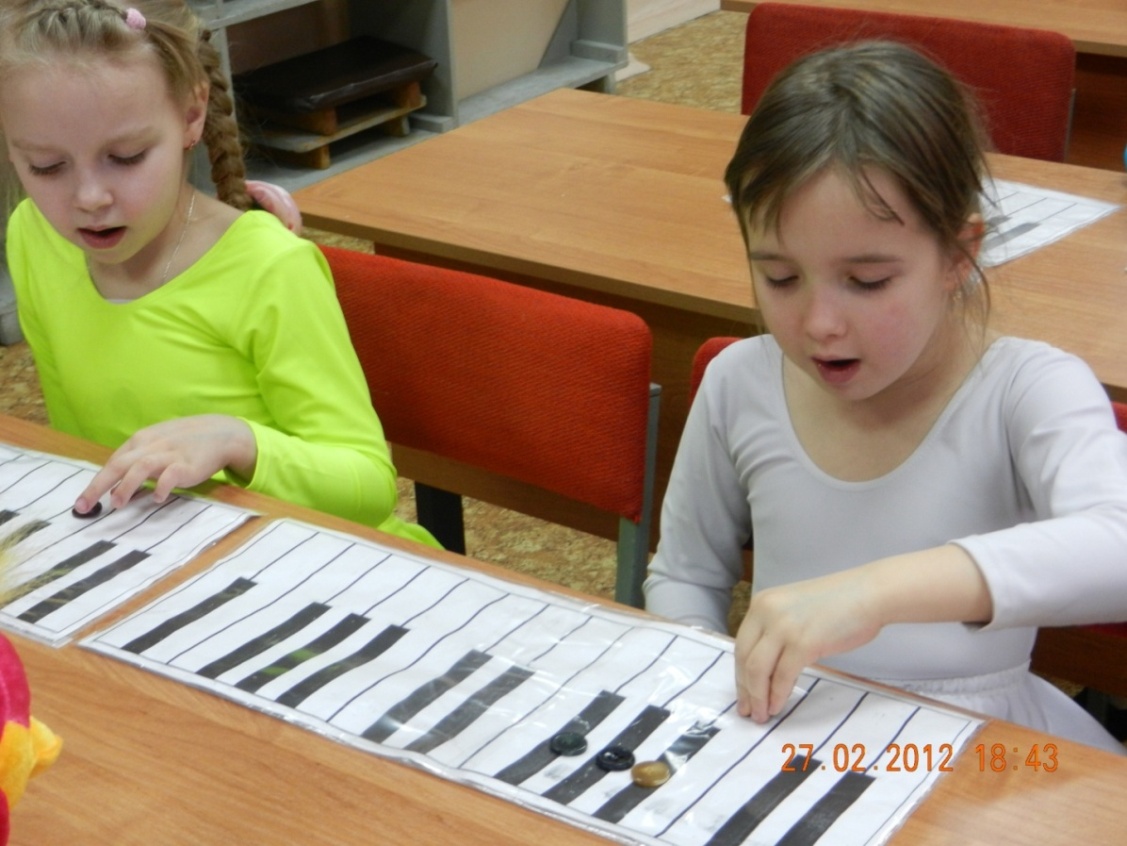 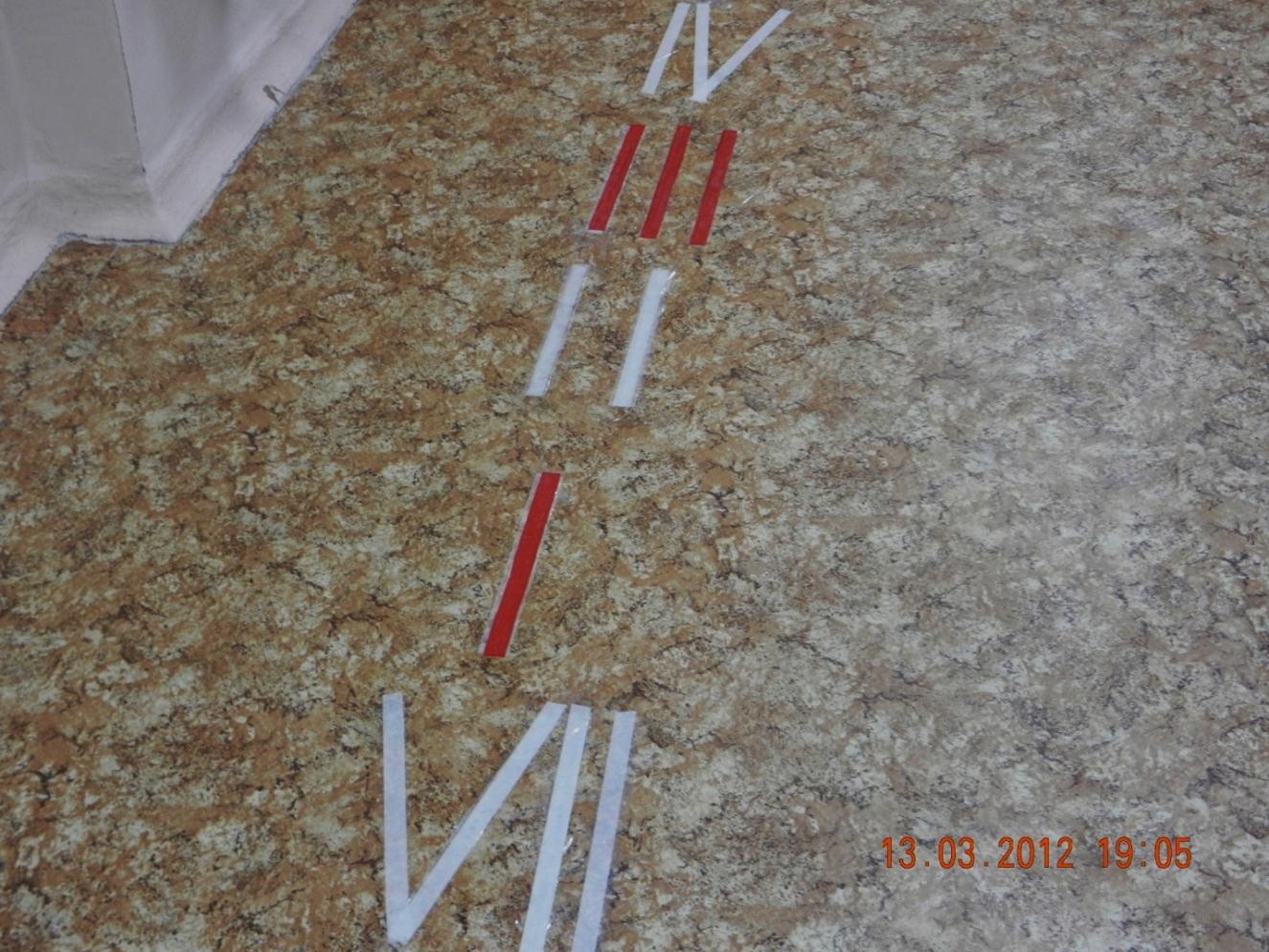 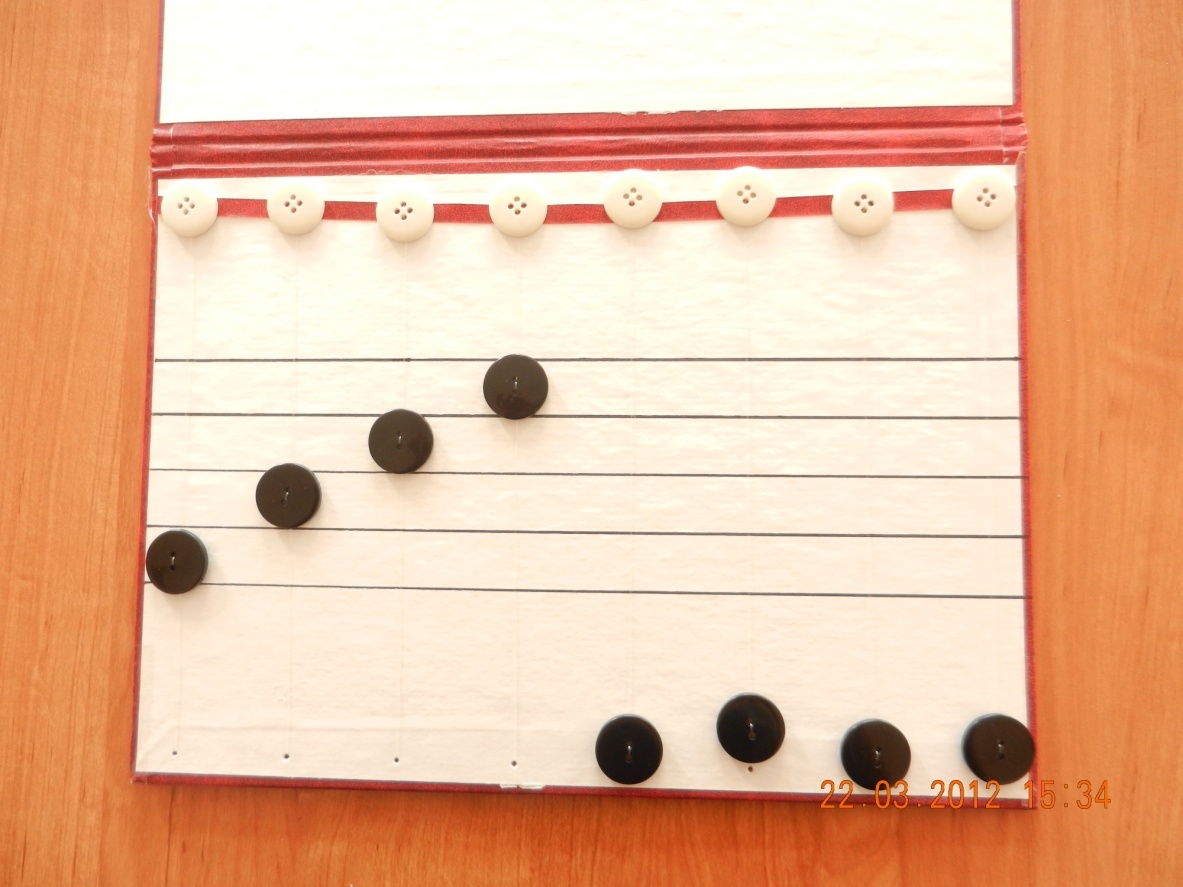 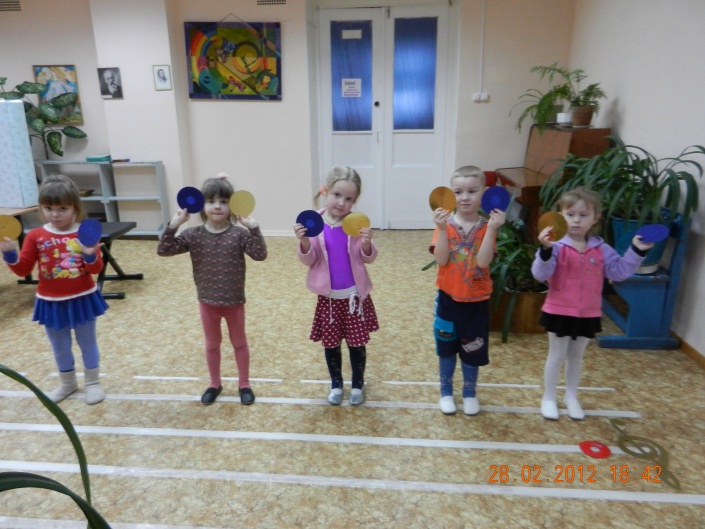 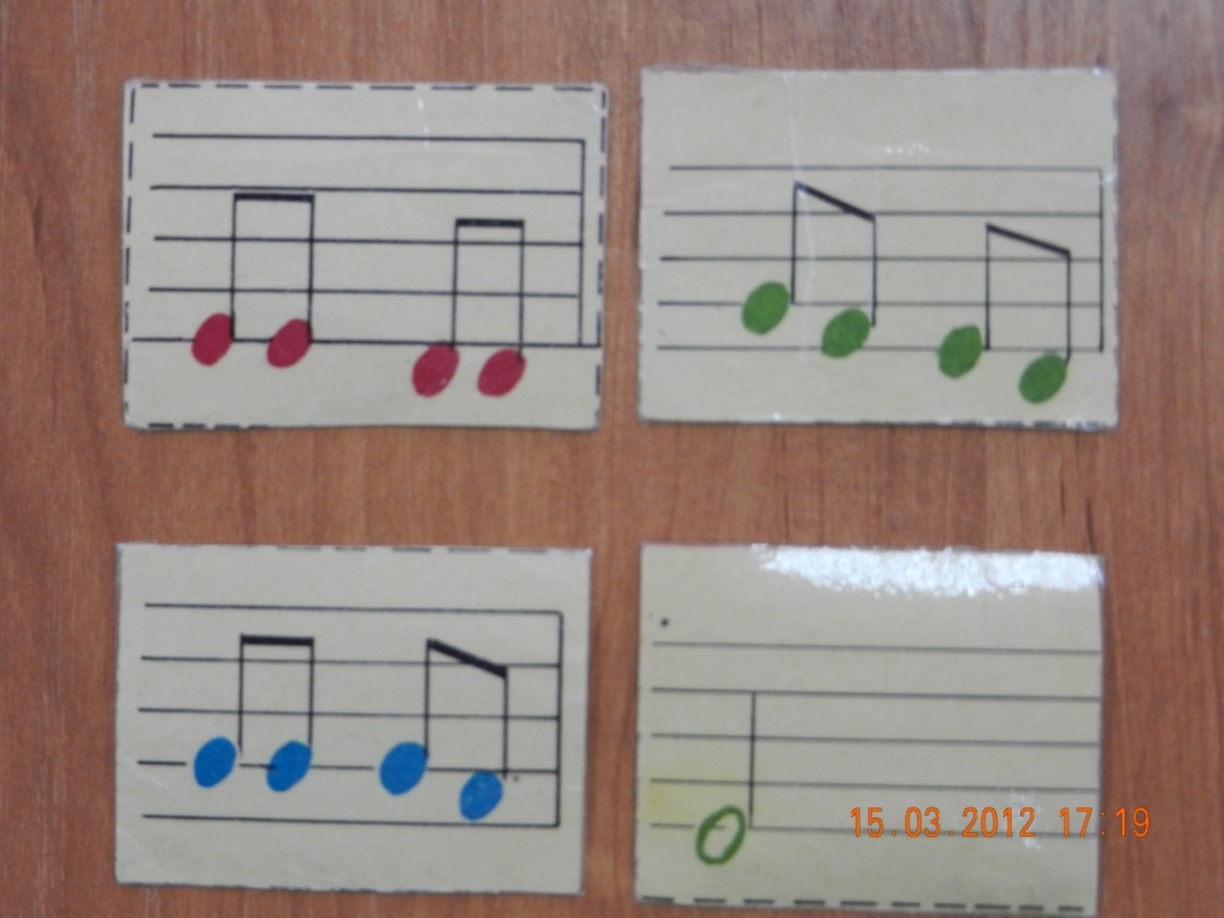 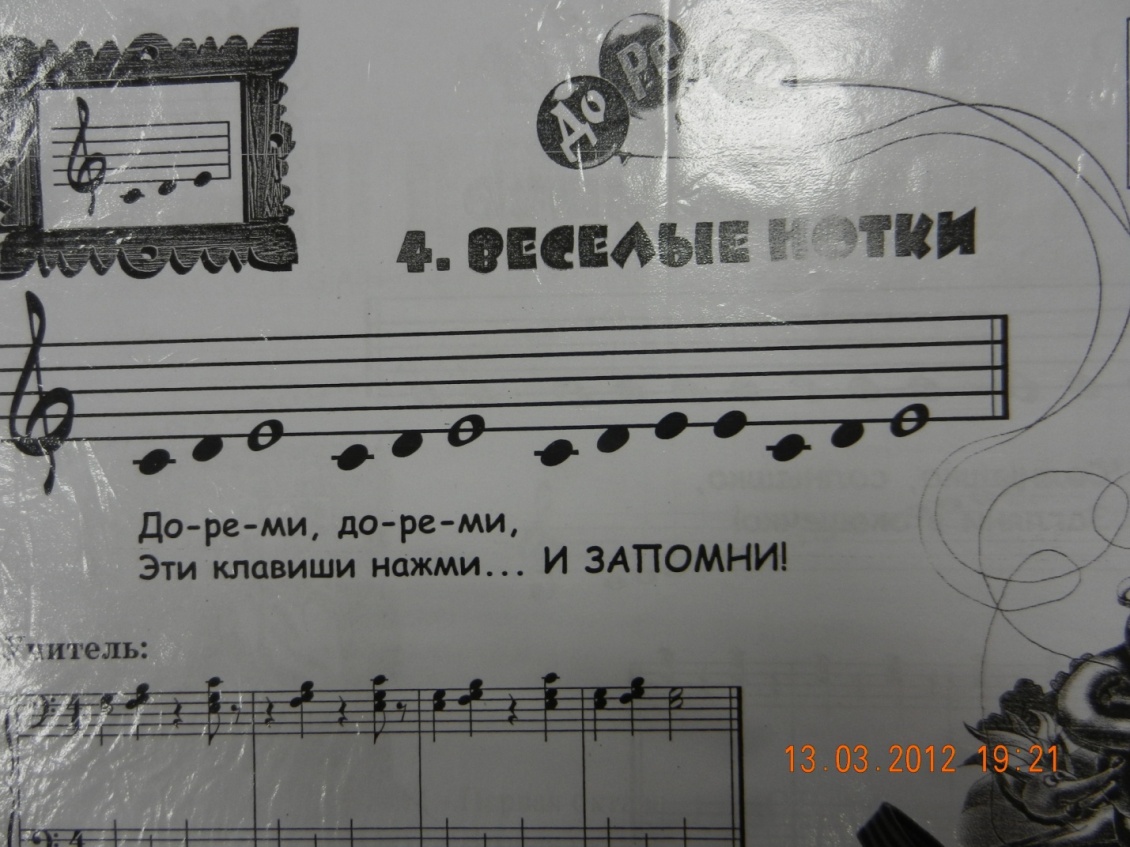 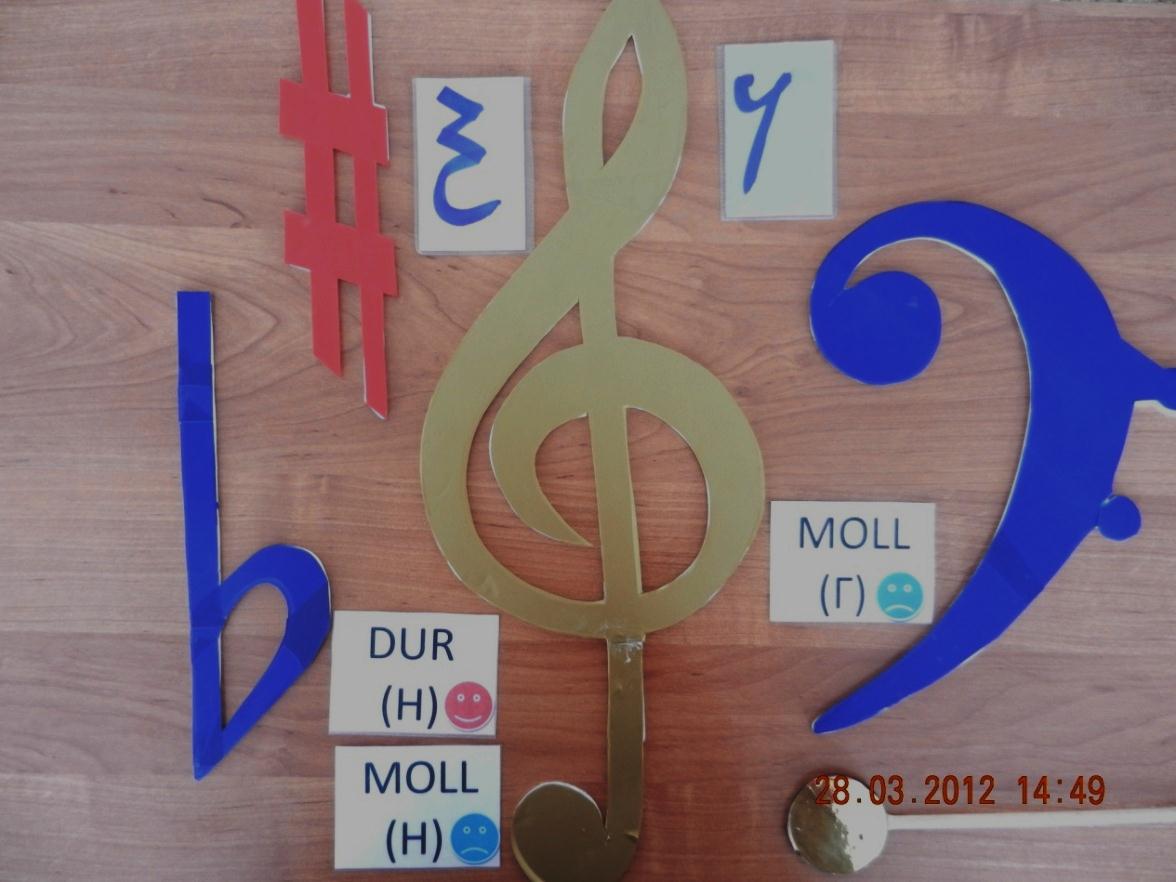 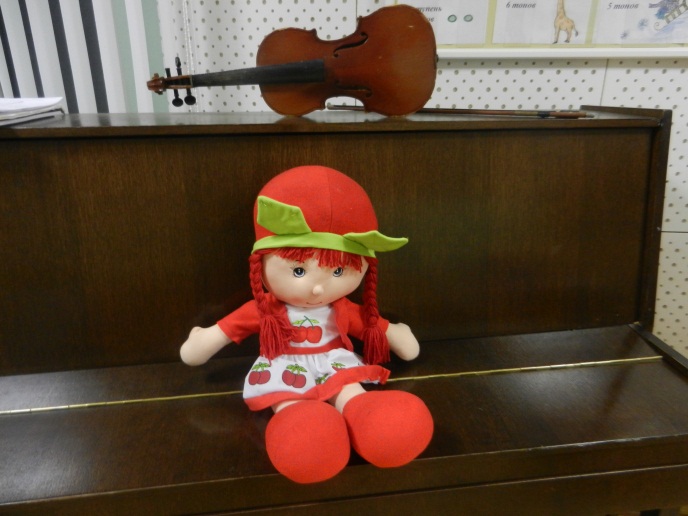 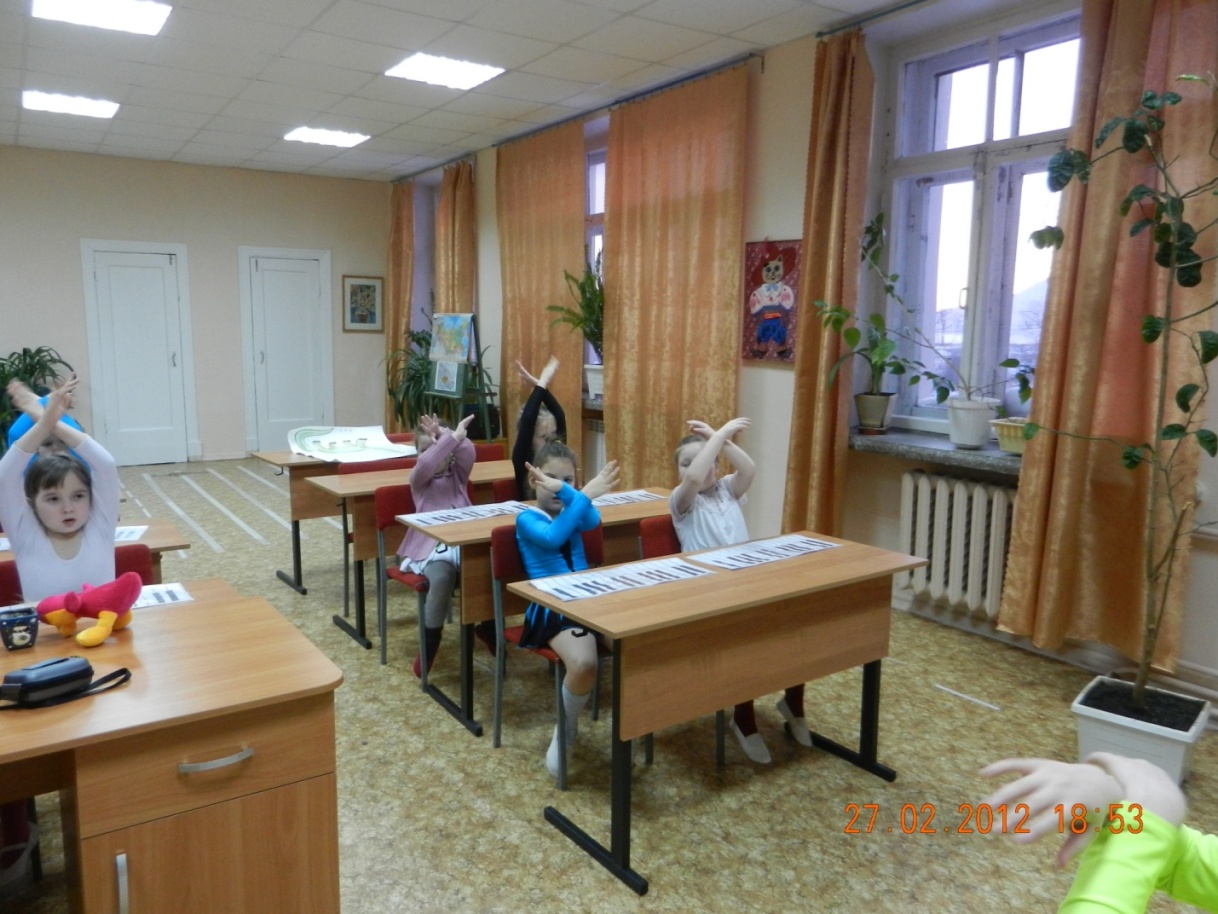 Практическая цель – закрепление музыкальных знаний, двигательная активность.
Определяем положение скрипичного ключа (дружит с самой солёной ноткой «Соль»)- маячок.
   В  дальнейшем при чтении нот с листа   дети должны видеть не только нотку До,  но и нотку Соль.
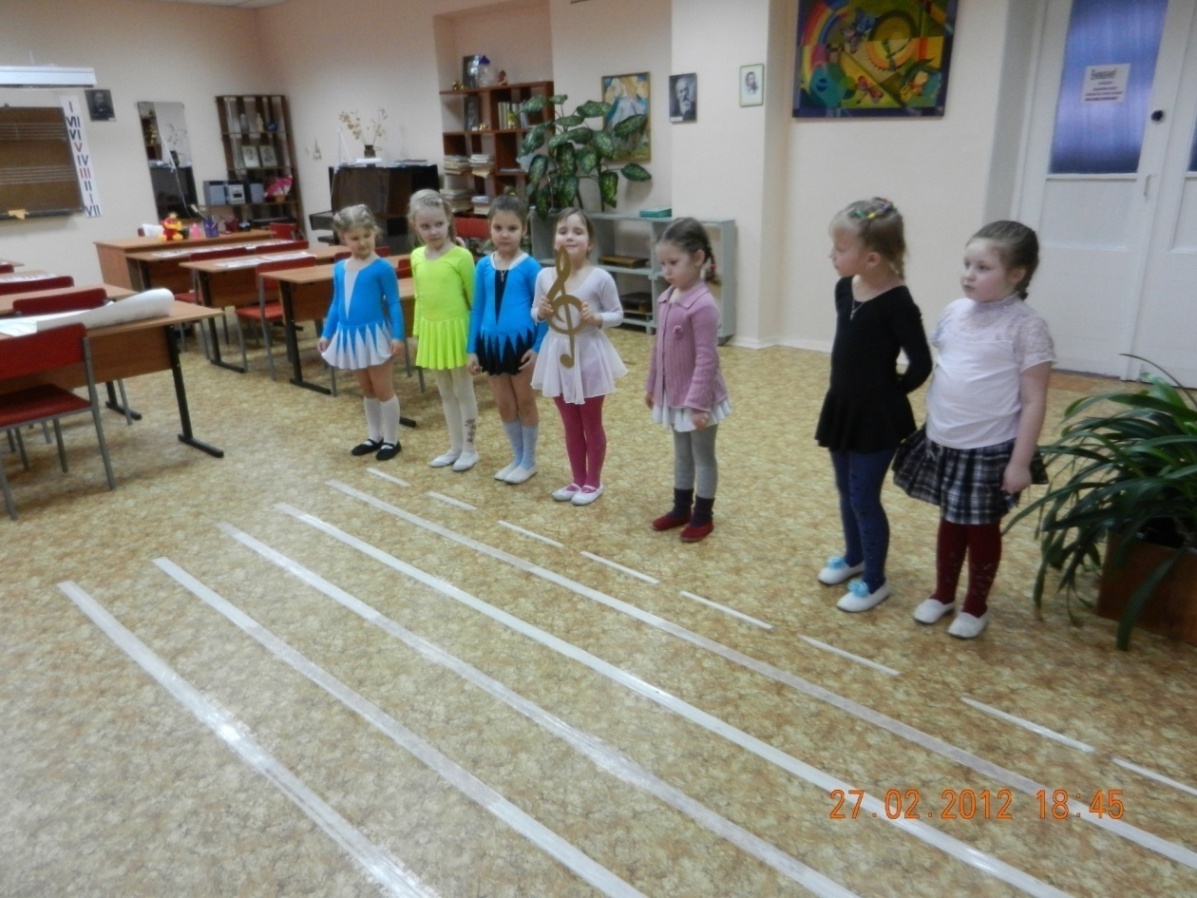 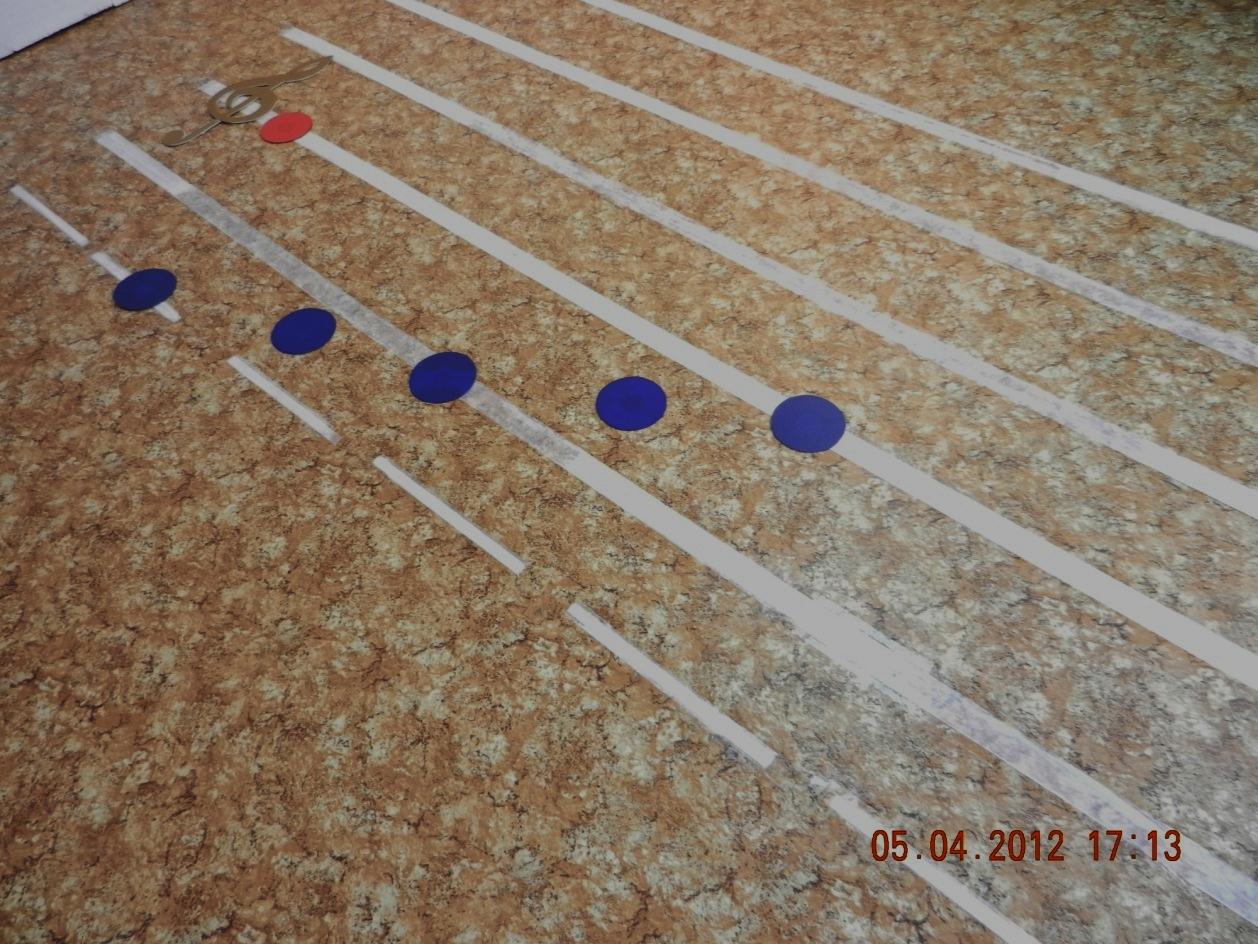 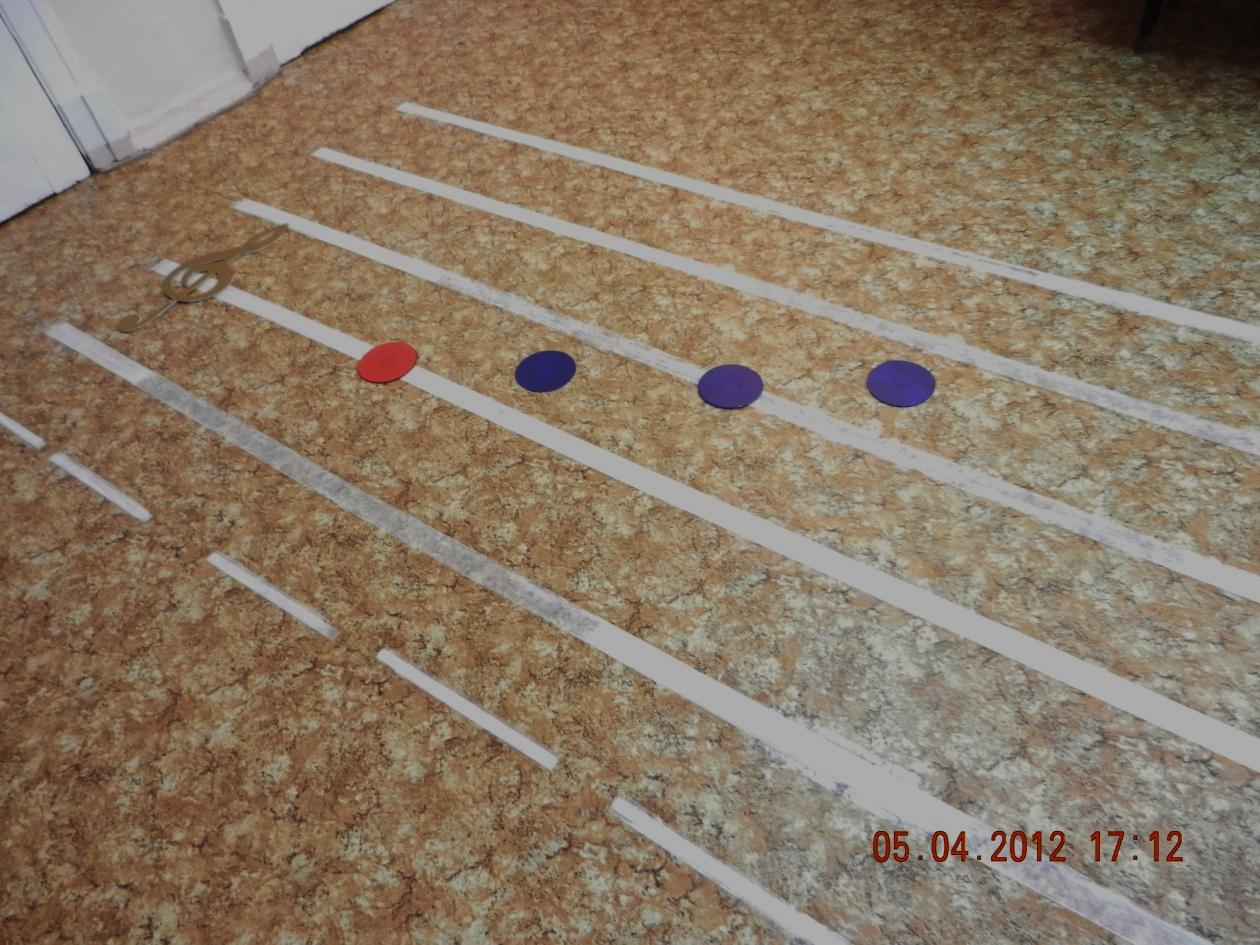 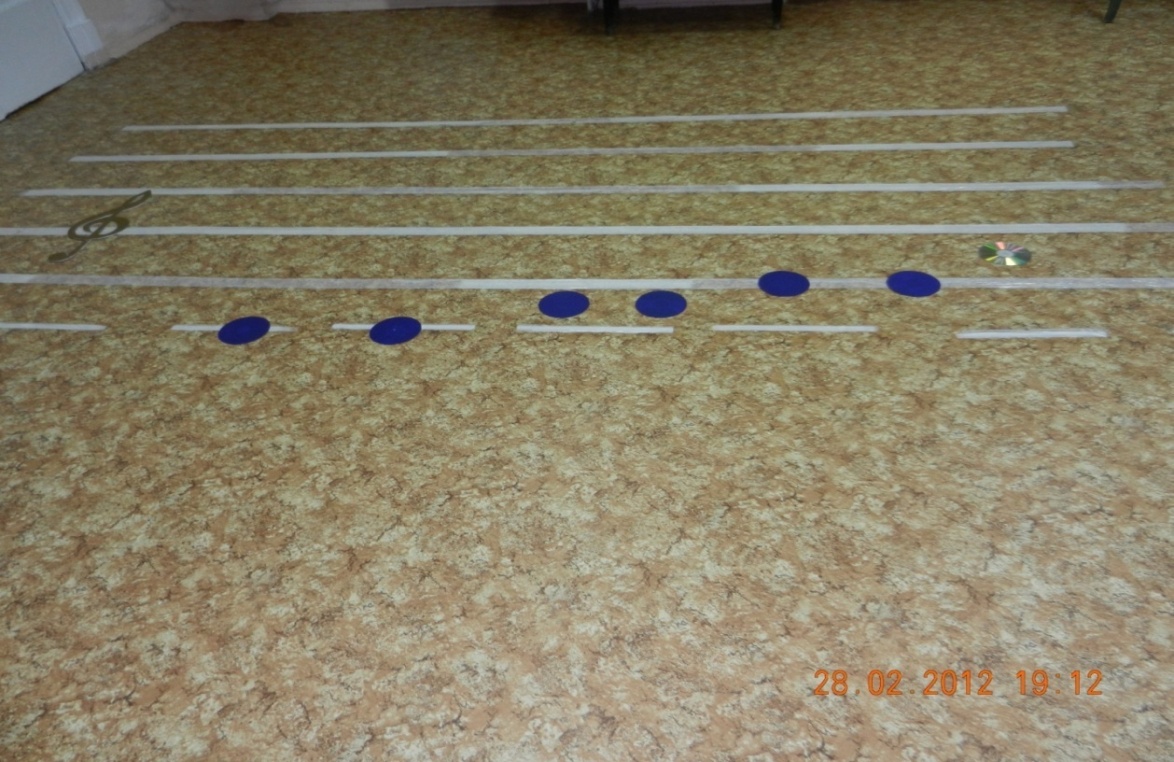 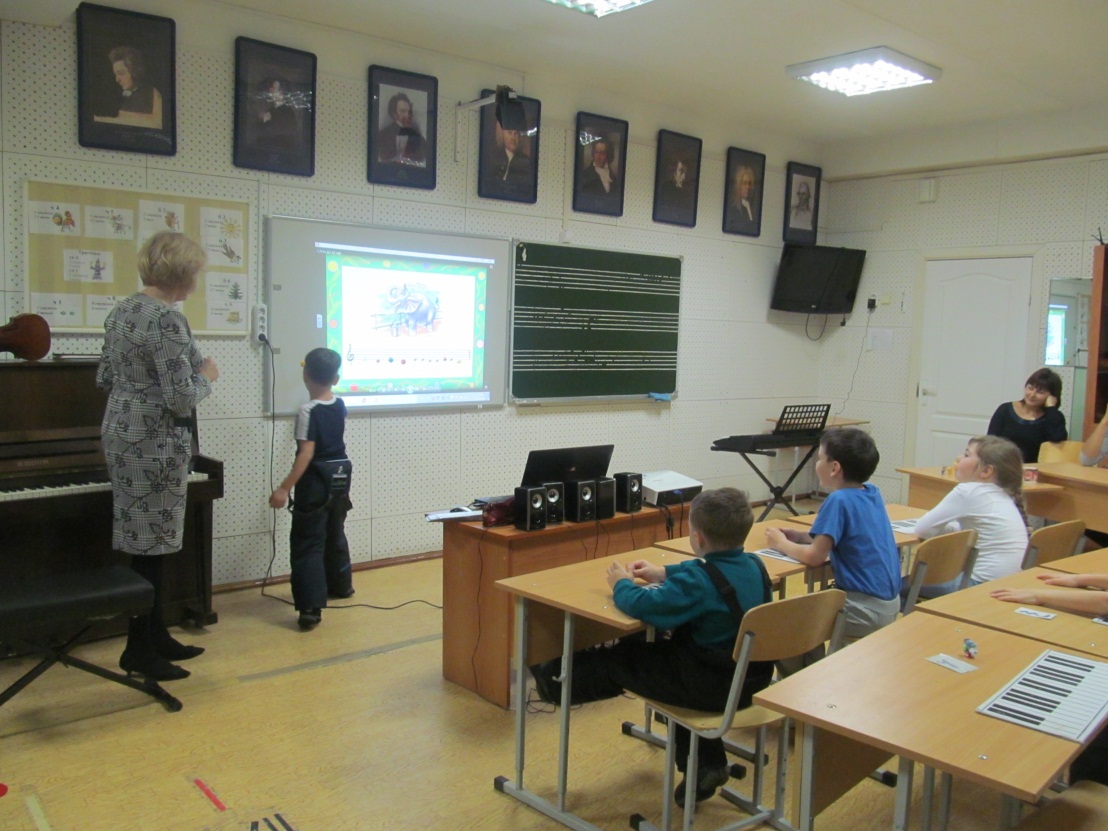 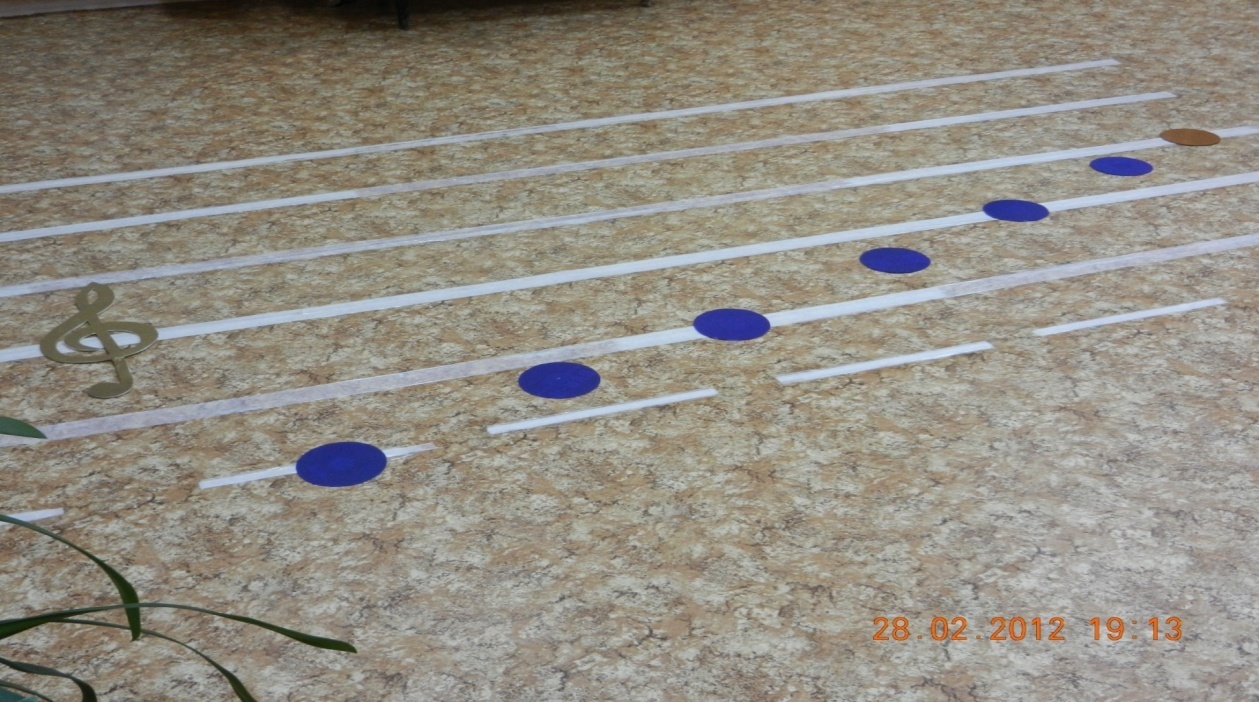 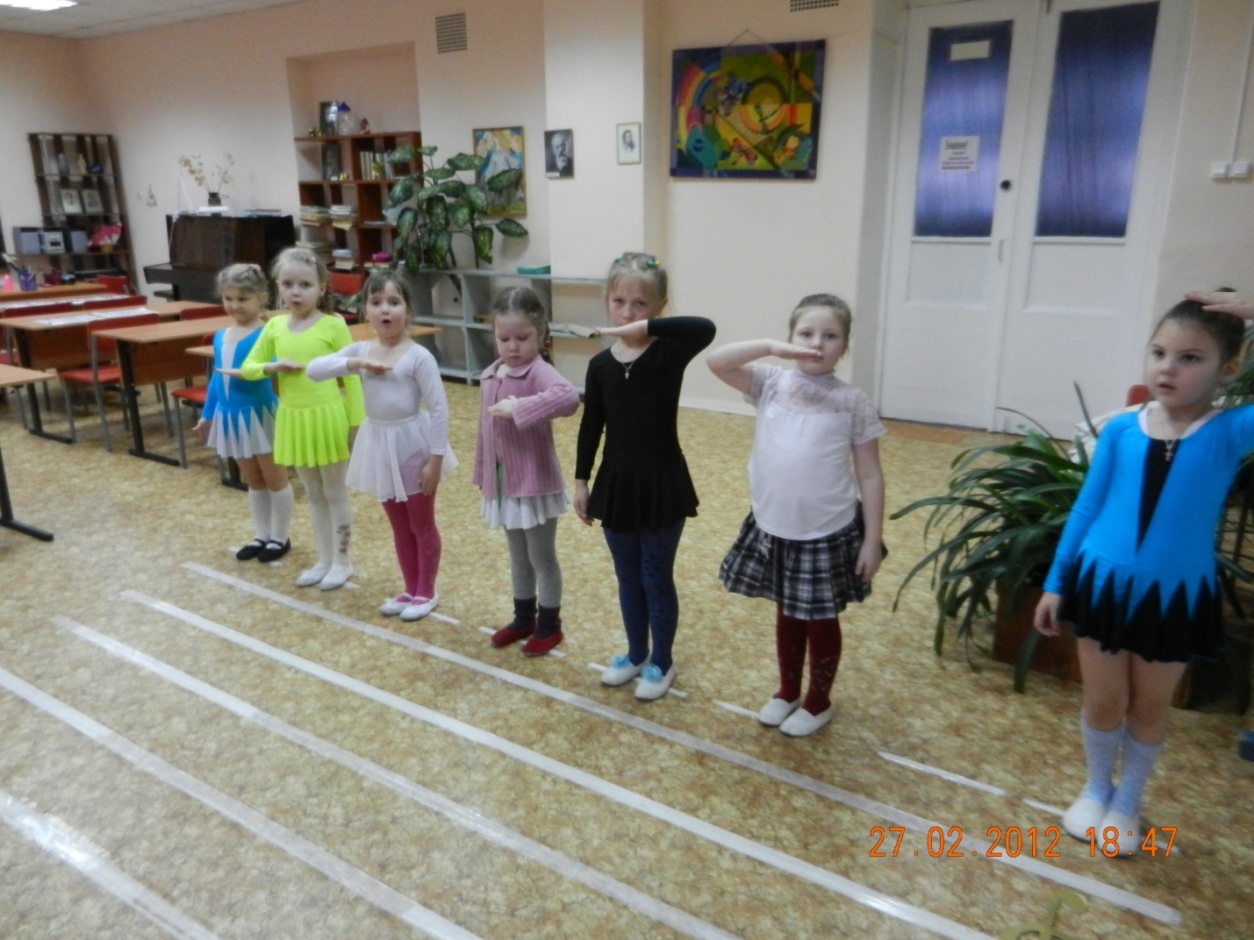 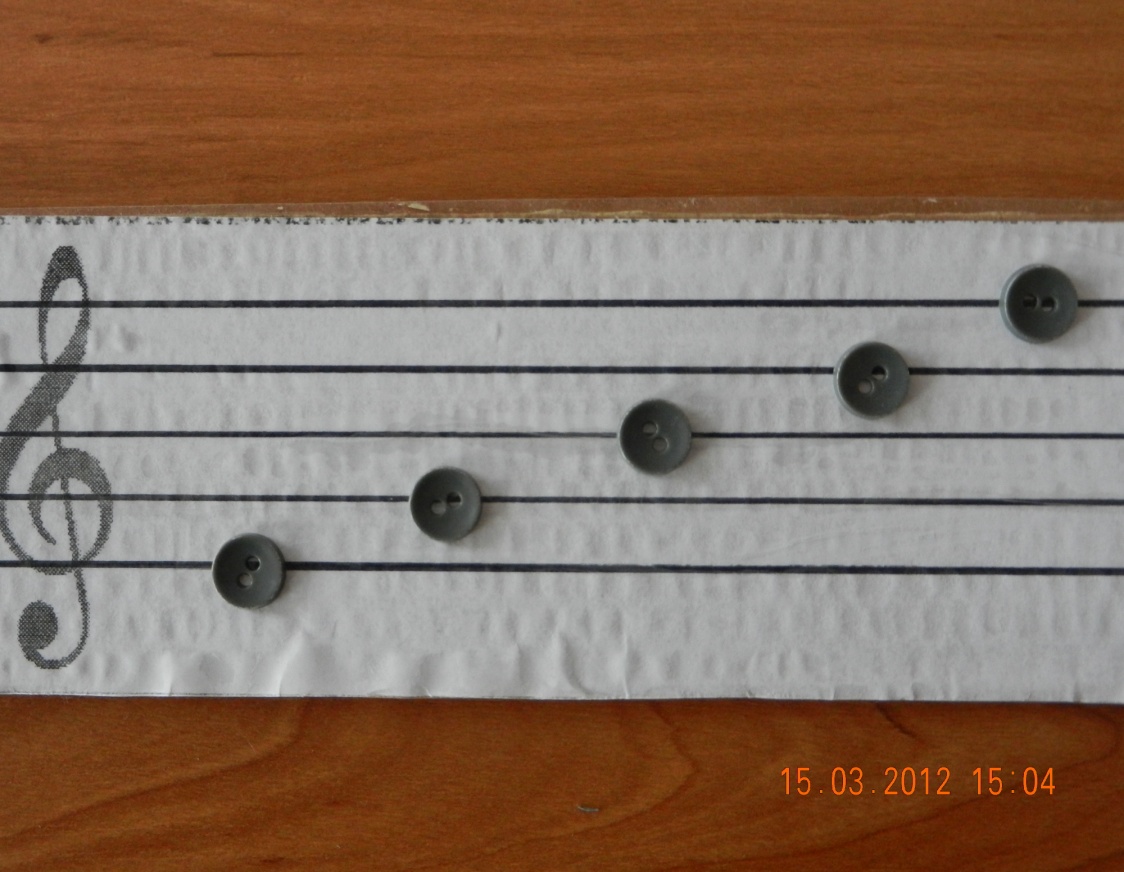 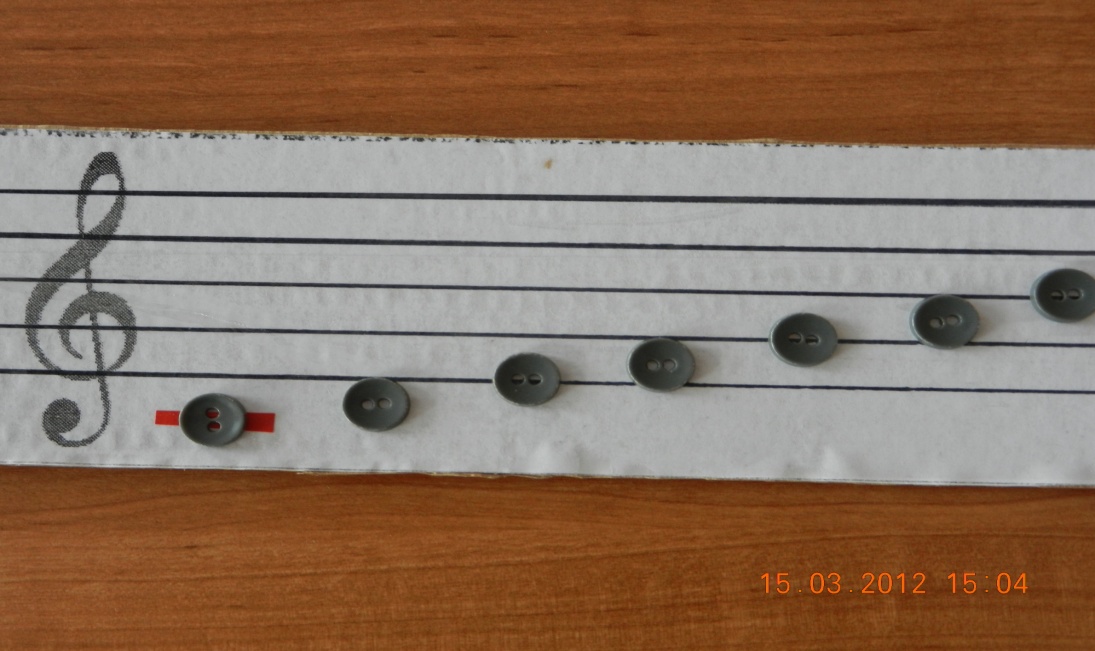 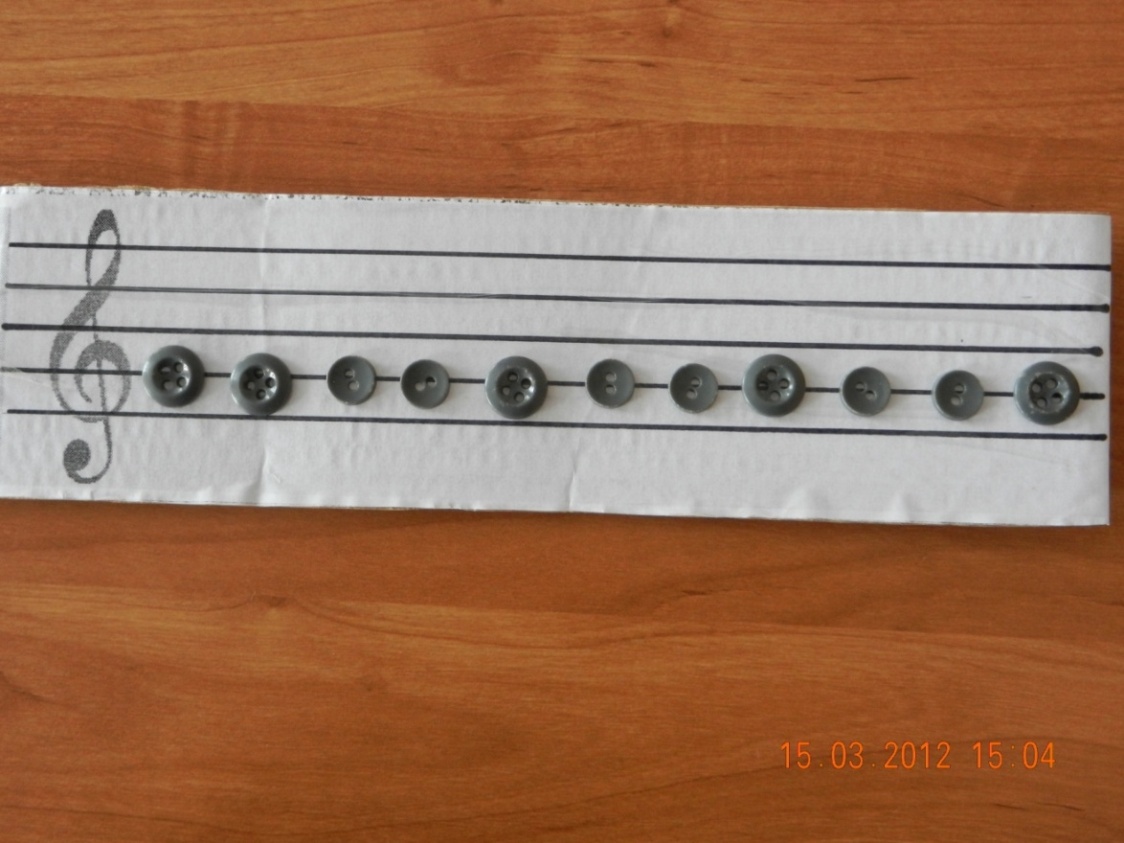 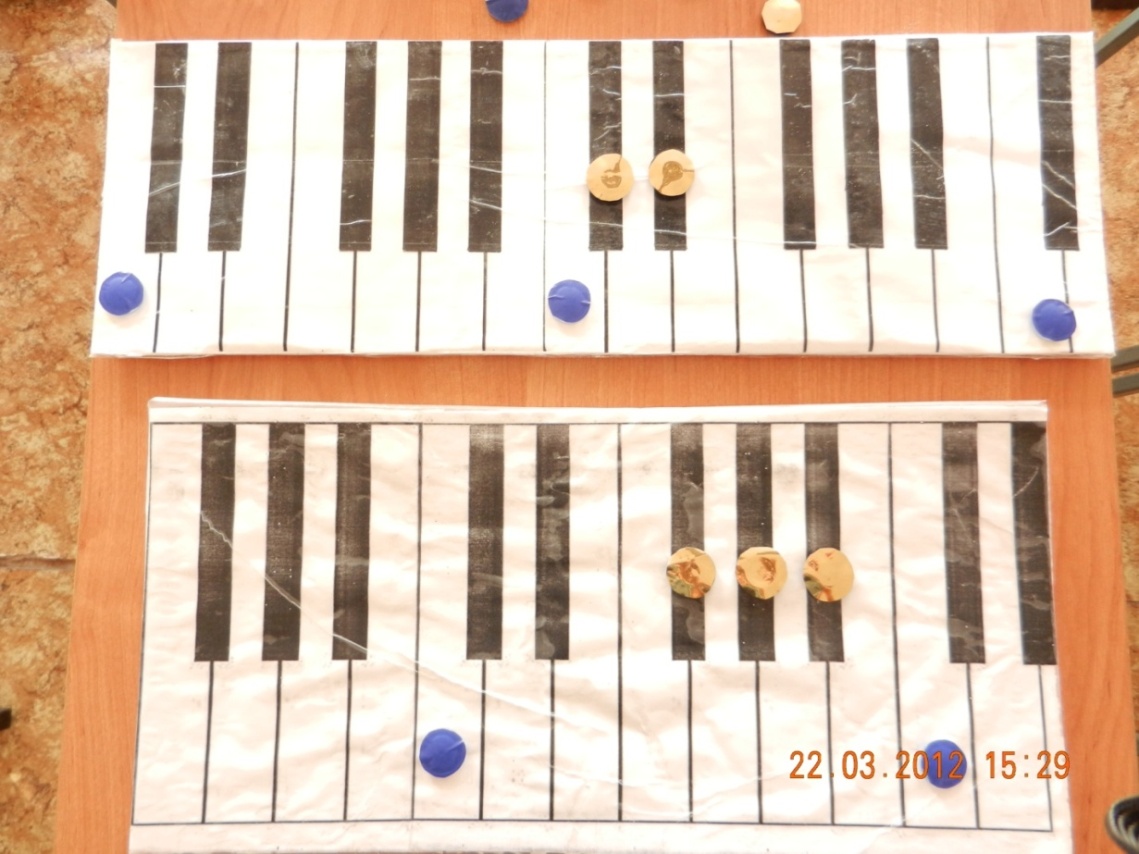 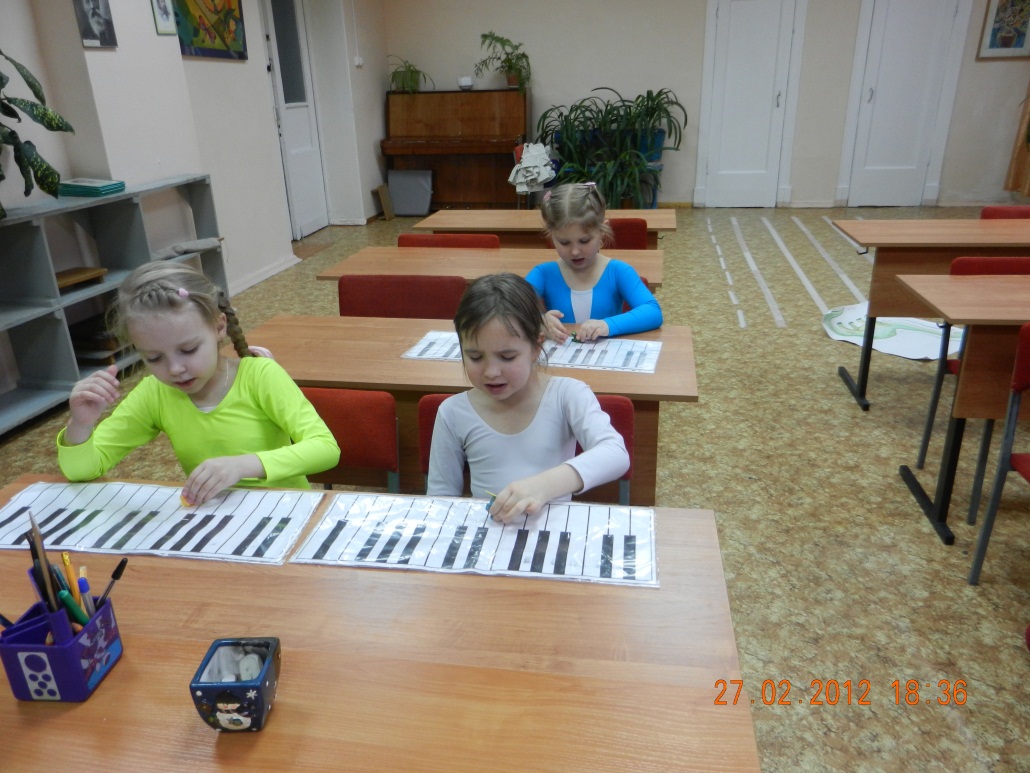 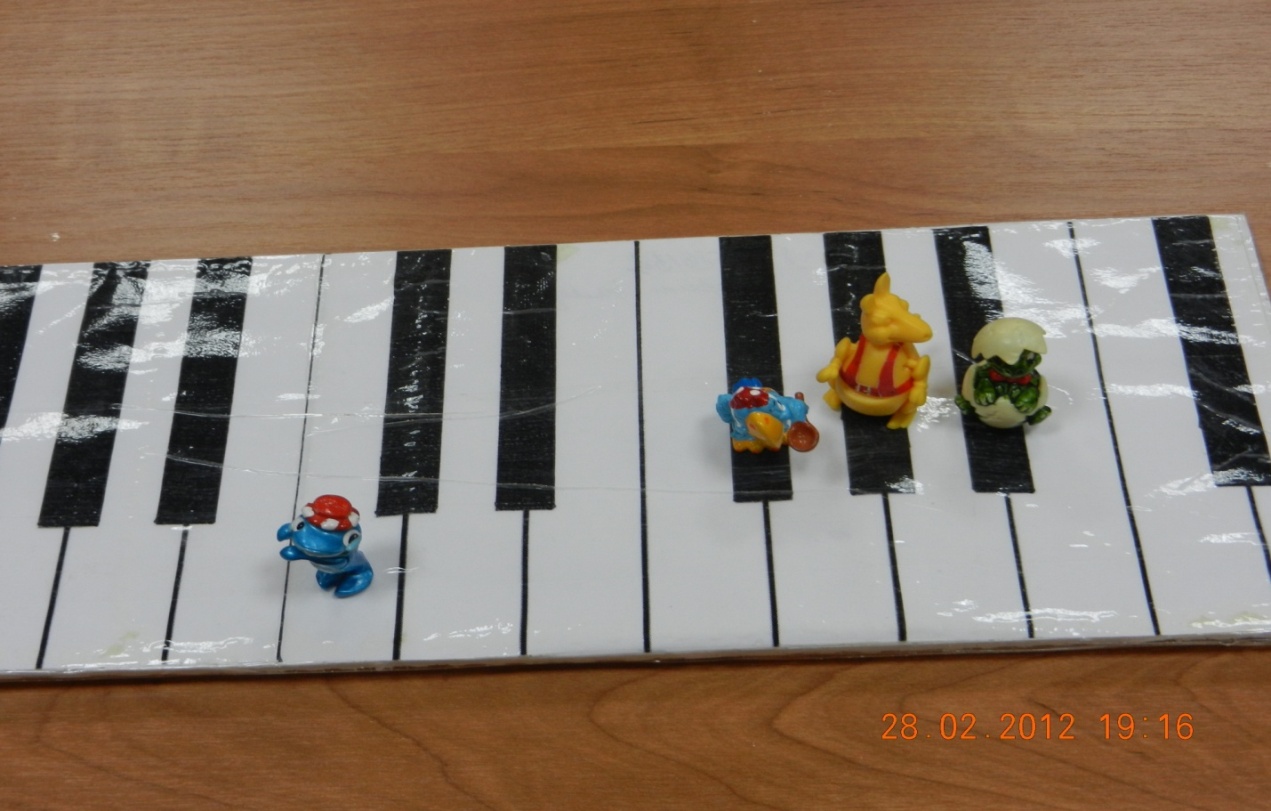 Многое из того, что было  предложено в данной работе, используется преподавателями теоретических дисциплин. Одни формы остаются неизменными, другие  претерпевает изменения. Имея возможность выбирать программы, формы работы-педагог может варьировать, творчески подходить к каждому уроку. Надеюсь все те навыки, которые мы развиваем в группе раннего эстетического развития пригодятся моим маленьким «непоседам». А небольшой «кирпичик» знаний и умений приобретенных на уроках, даст  свои результаты в последующем освоении нотной грамоты и дальнейшем развитии творческих  способностей.